Валентин Сєров
Виконала
Учениця 11 класу 
Боброва Ольга
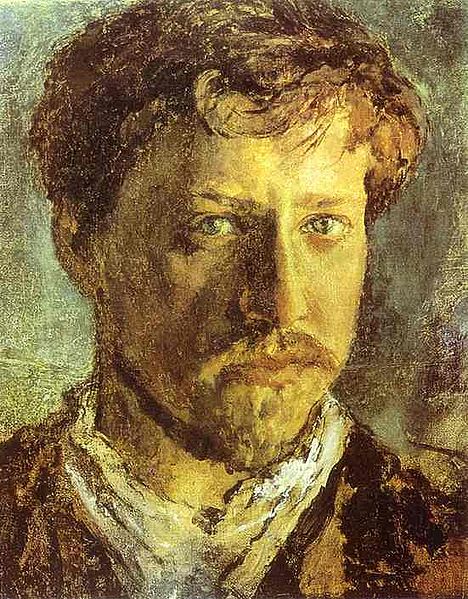 Валенти́н Олекса́ндрович Сєро́в — російський художник кінця 19 — початку 20 ст., представник російської гілки імпресіонізму. Малював портрети, побутові картини, пейзажі. Зробив спроби в стінопису. Надзвичайно обдарований художник-графік.
Навчання:
1880 року він вступив до Імператорської Академії мистецтв. Головним наставником в академії був П. П. Чистяков, другорядний художник, але цікавий педагог. Саме у нього начався і Врубель. Серов залишив Академію у 1884 році і почав працювати самостійно.
Видатний художник:
Серов рано перетворився на видатного художника. Пройшовши могутню художню школу у Рєпіна, доброго малювальника, Серов вдосконалював мистецтво малювання усе життя. Він з тих, чиї малюнки дорівнюють картинам олійними фарбами і мають окрему мистецьку вартість.

Пізніше він з віртуозною легкістю виконуватиме замови на театральні афіші, що стали новим словом в російському мистецтві, як новим словом в мистецтві Франції стали афіші Тулуз-Лотрека (1864 — 1901).
Відомі картини:
Портрет С.М.Боткиной. 1899
Мика Морозов. 1901
Портрет великого князя Павла Александровича. 1897
Купание лошади. 1905
Девочка с персиками . 1887
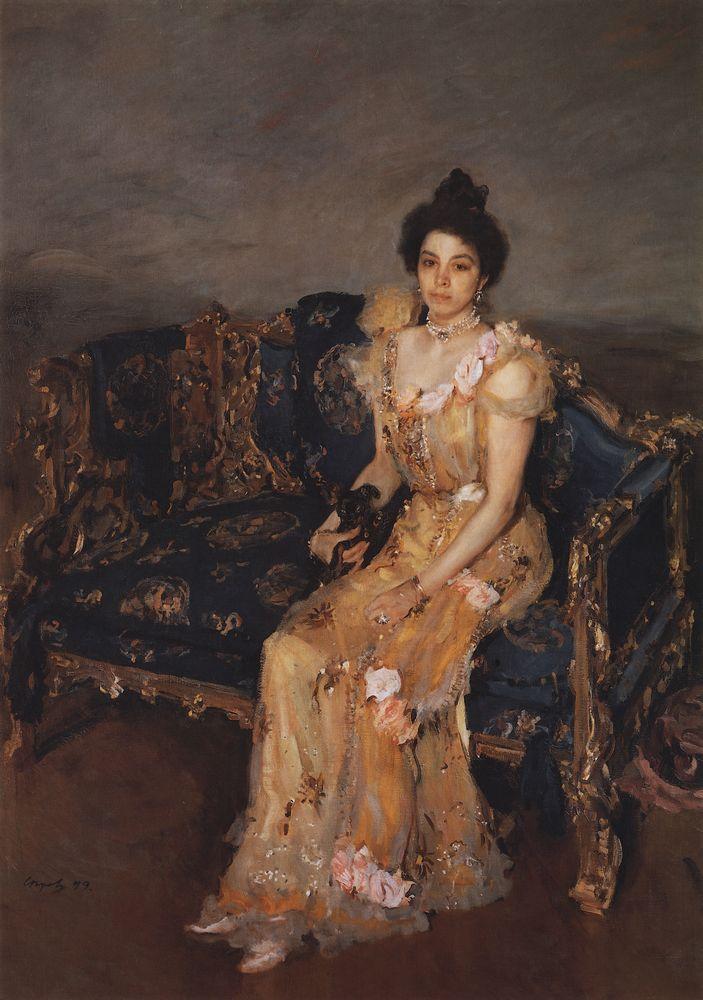 Портрет С.М.Боткиной. 1899
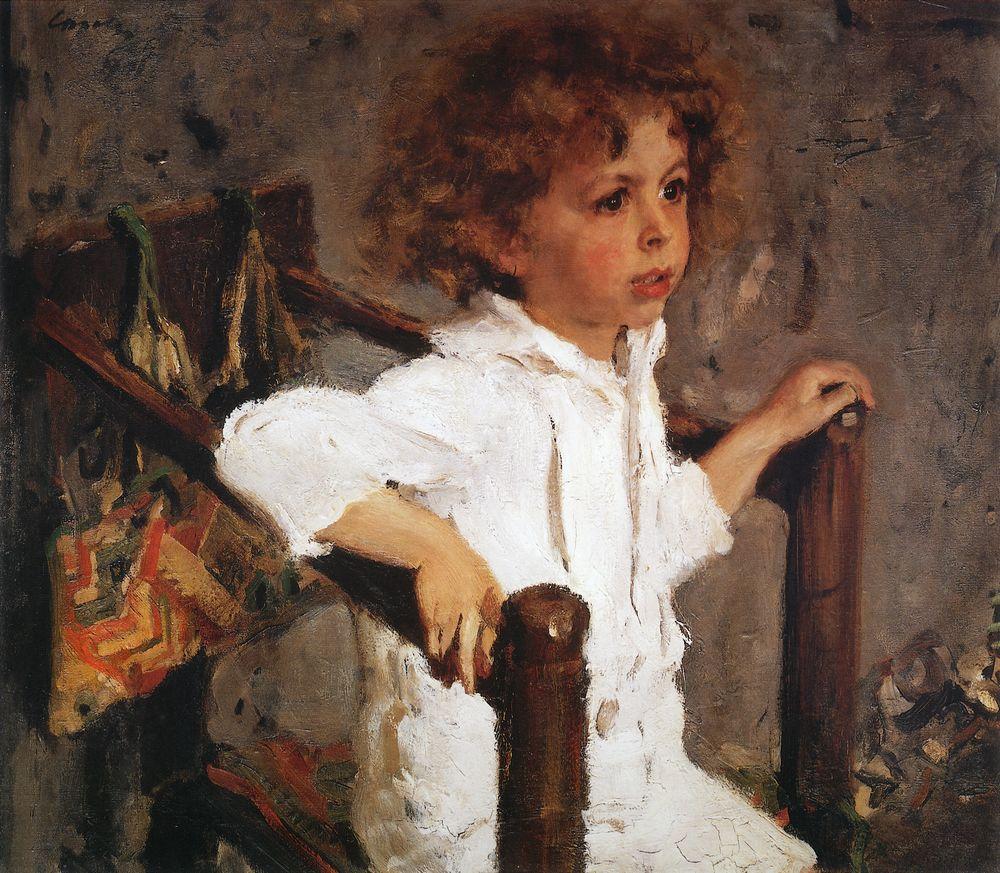 Портрет С.М.Боткиной. 1899
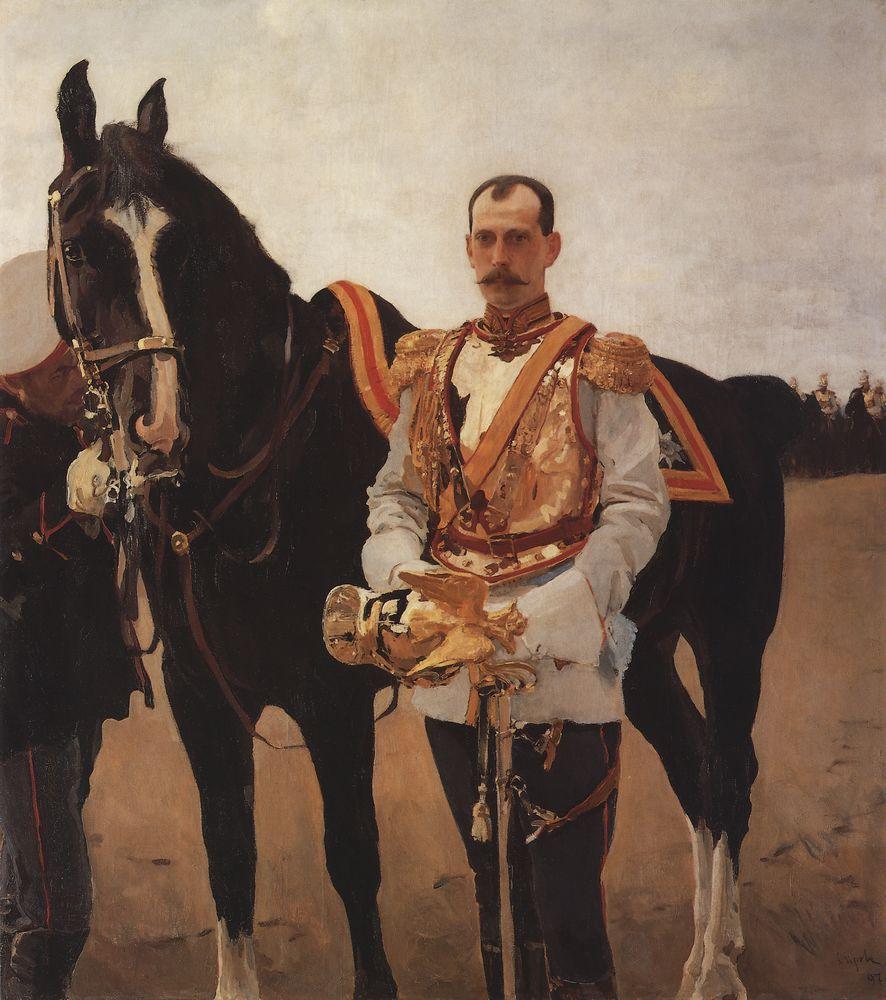 Портрет великого князя Павла Александровича. 1897
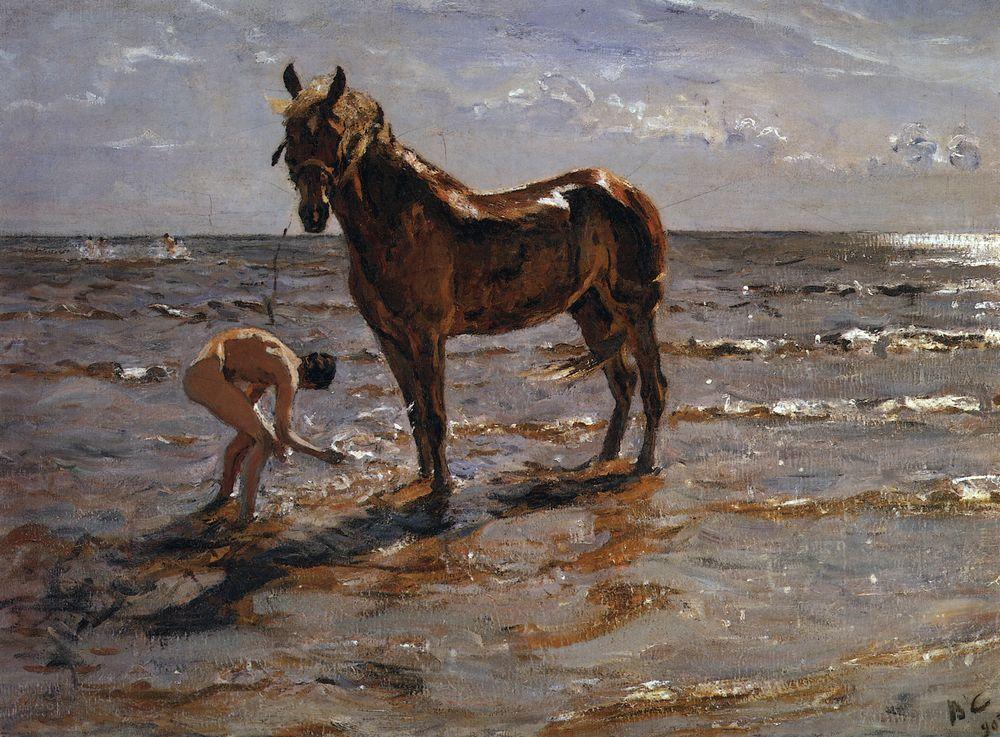 Купание лошади. 1905
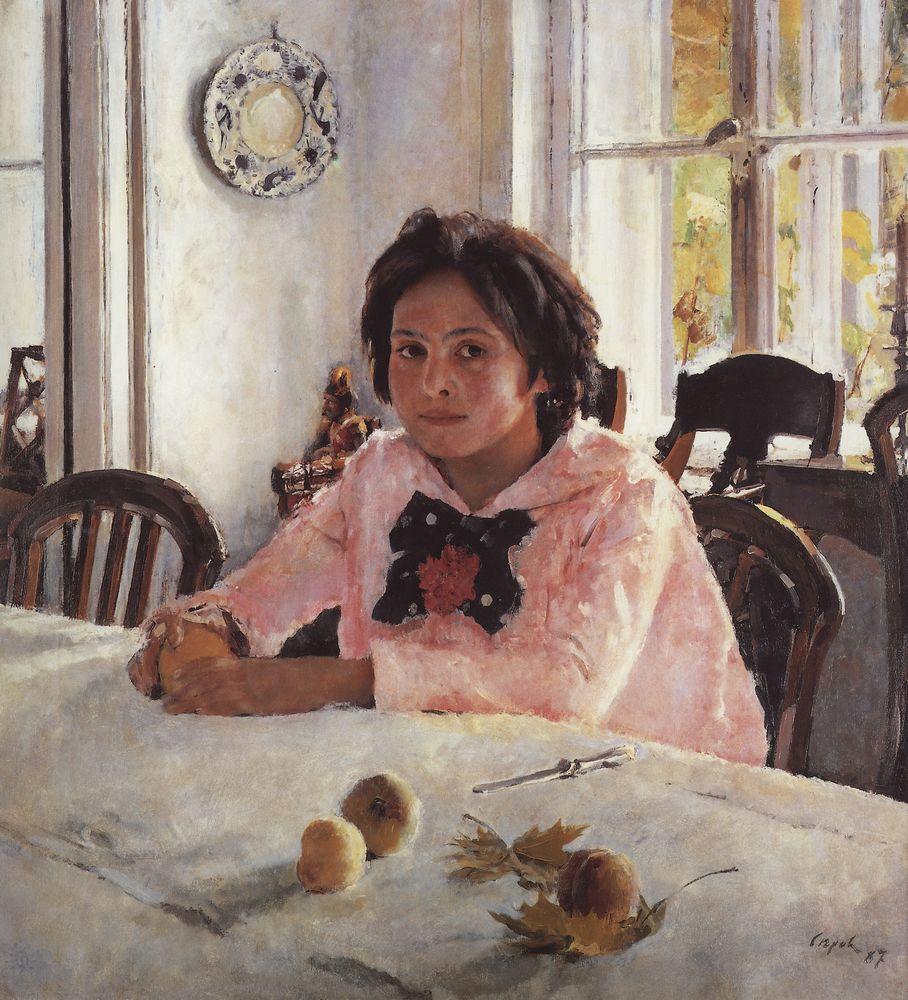 Девочка с персиками . 1887
Дякую за увагу